STORIES

Moduuli 2: 
Tekniset välineet




Tuula Nousiainen
Olli Merjovaara
Leena Turja
Jyväskylän yliopisto
ToontasticPerusohje sovelluksen käyttöön
Toontastic
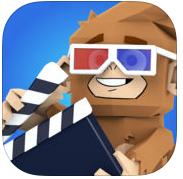 Ilmainen, saatavilla sekä Android- että iOS-laitteille (vaaditaan 5th gen iPad tai uudempi)

Tarinankerrontasovellus, jolla voidaan luoda useita kohtauksia sisältävä animaatiotarina (vrt. Puppet Pals)
Aloitusnäkymä
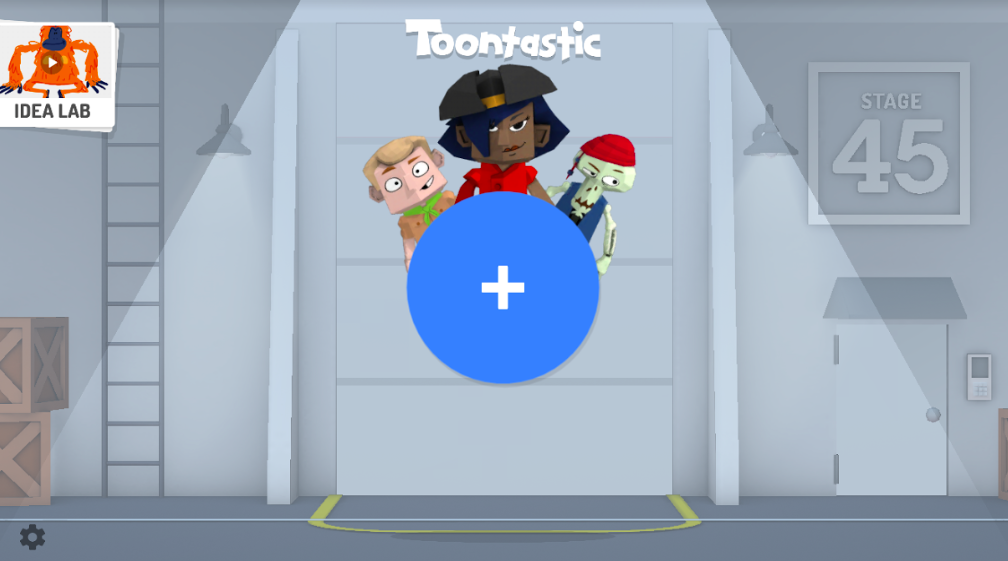 Tarinan tyypin valinta
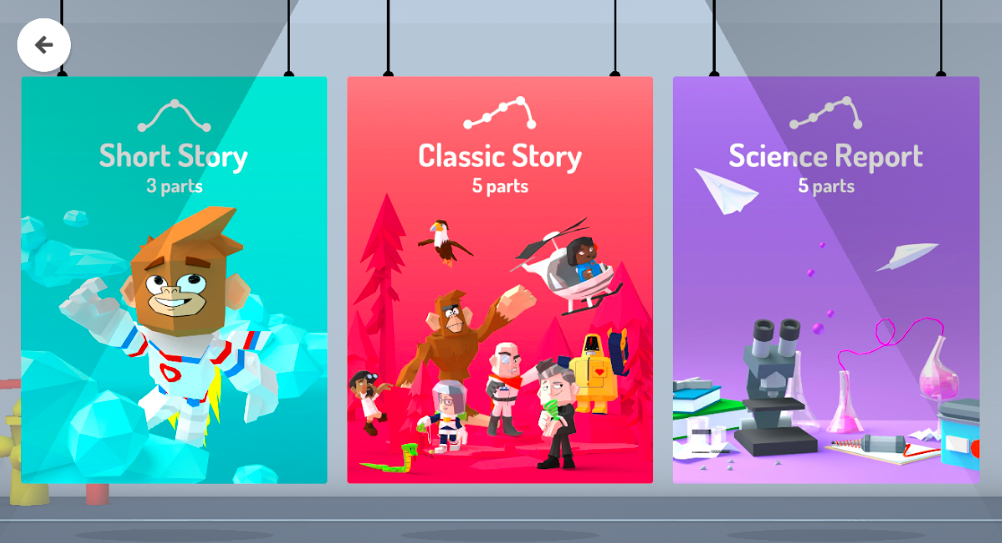 Tarinan rakenteen muokkaus
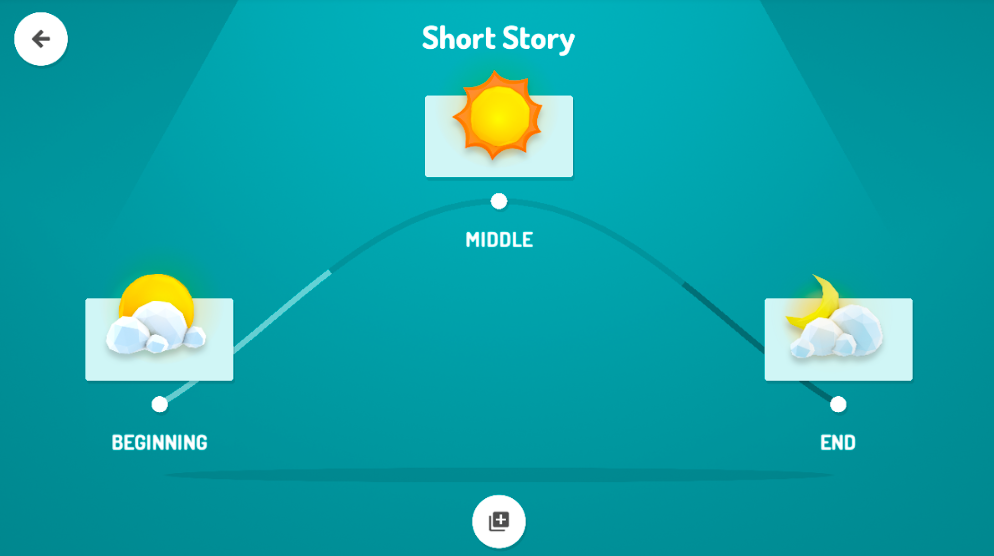 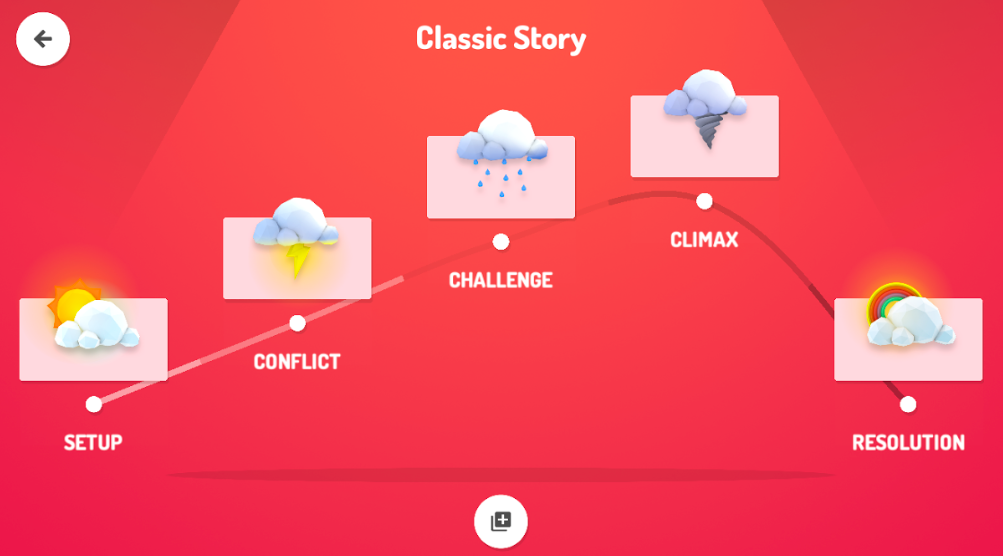 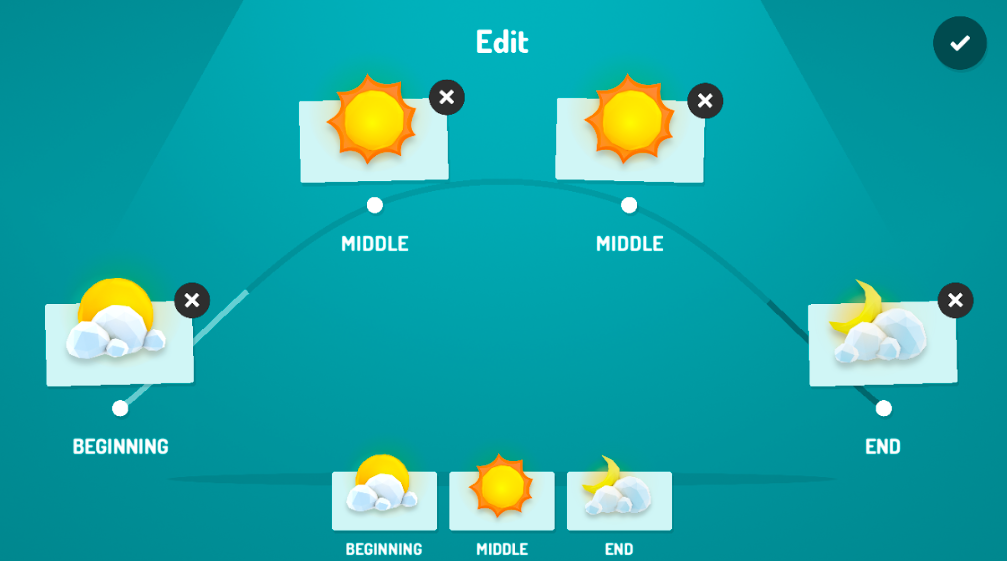 Tästä voi lisätä / poistaa kohtauksia
Lisää kohtaus
Voit valita myös perinteisen tarinarakenteen
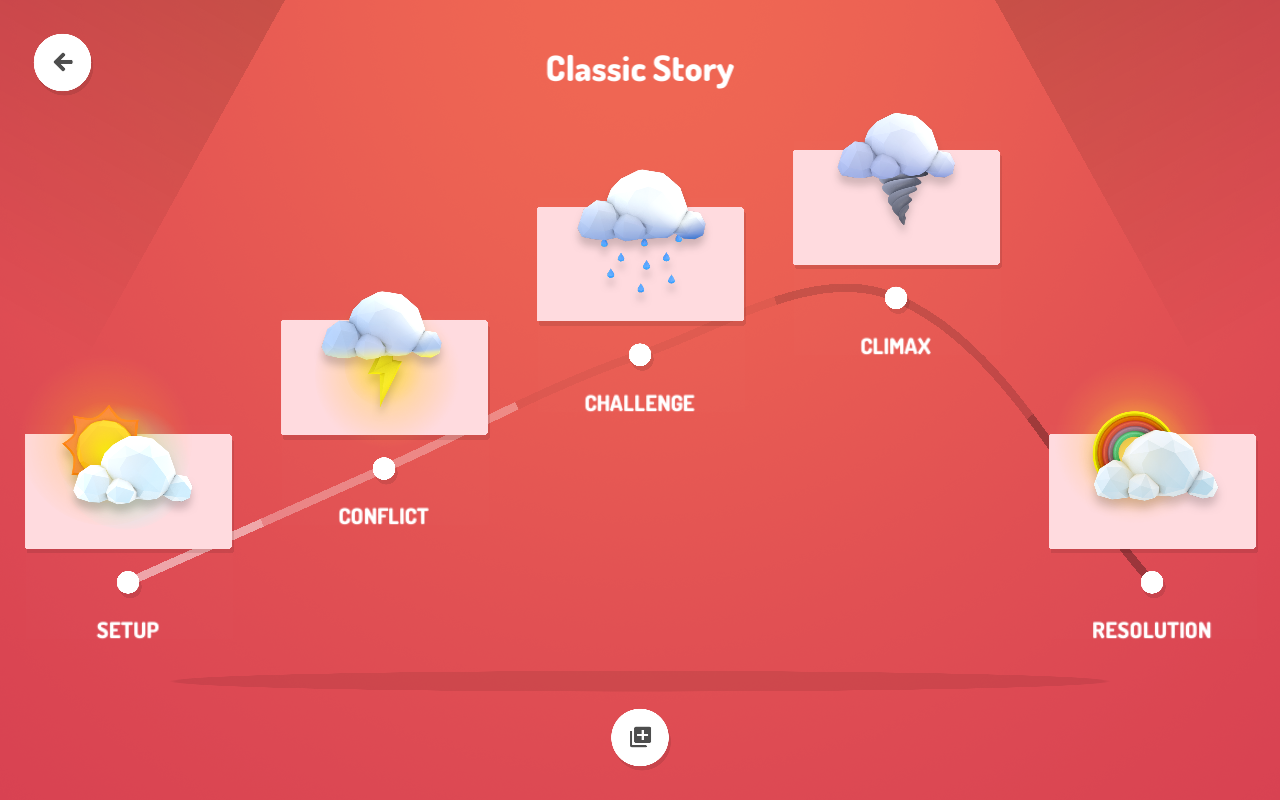 Kohtauksen tapahtumapaikan valinta
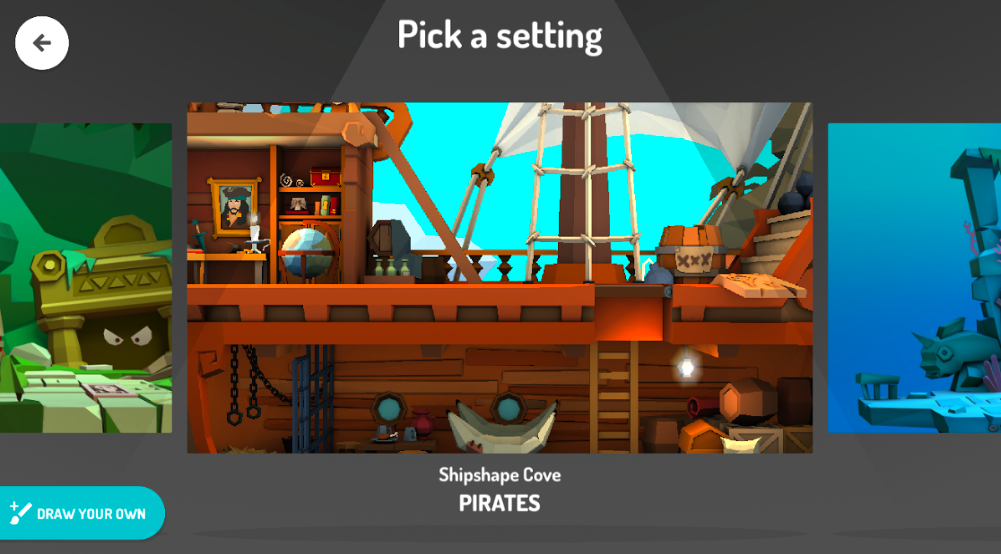 Voit piirtää myös taustan itse
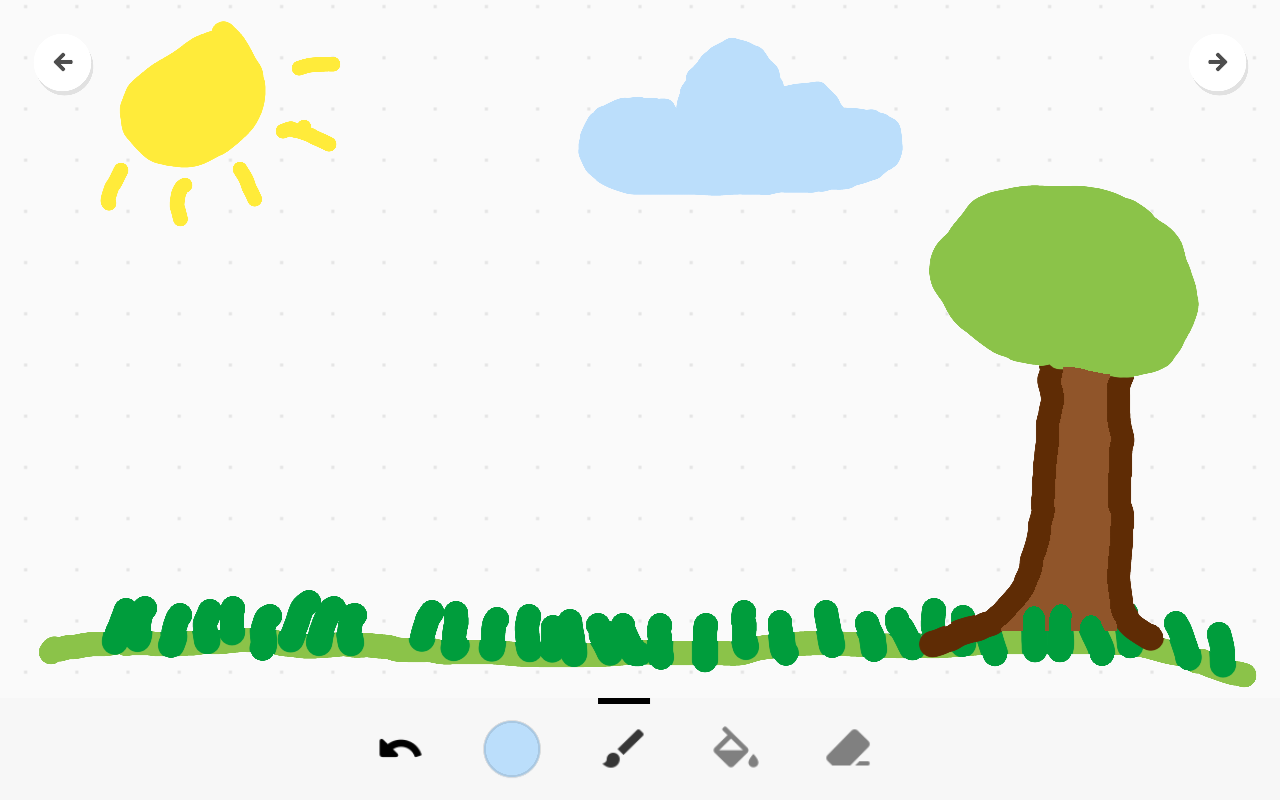 Kun tausta on valmis, nimeä ja tallenna
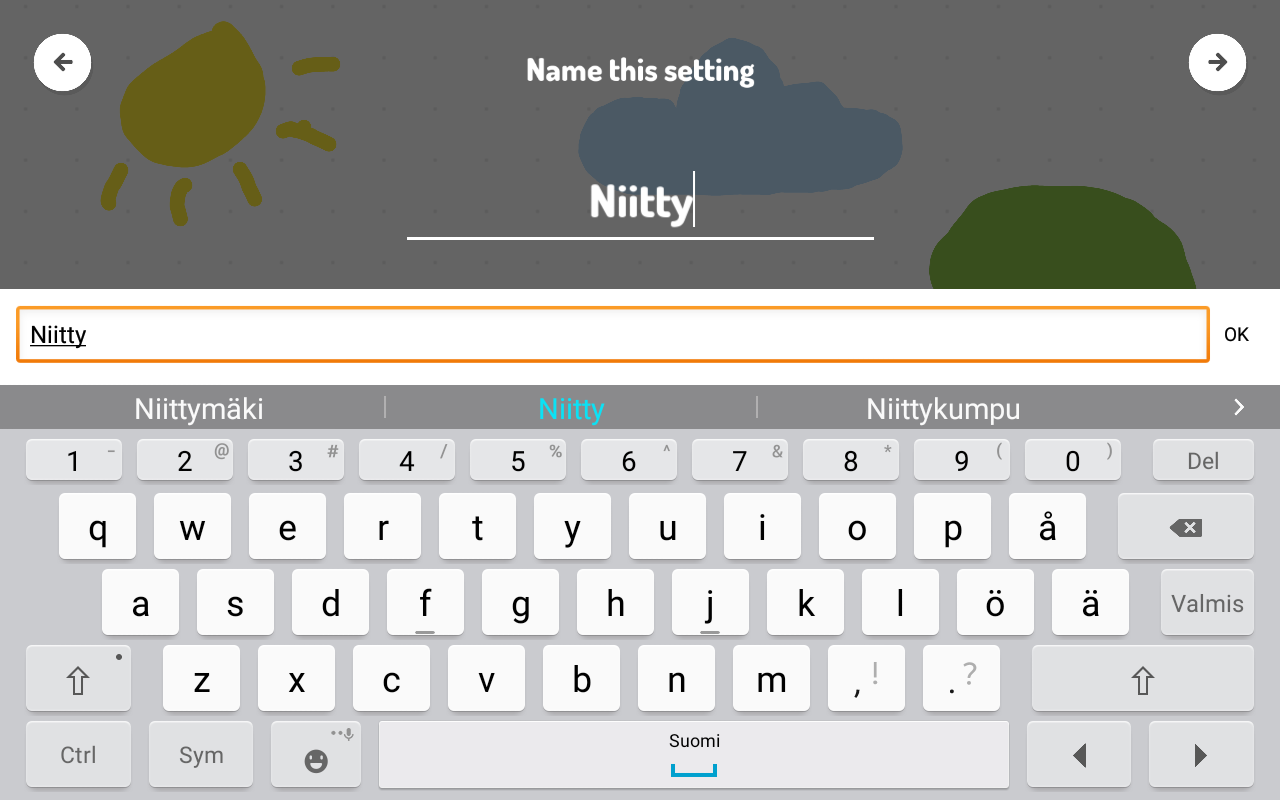 Hahmojen valinta
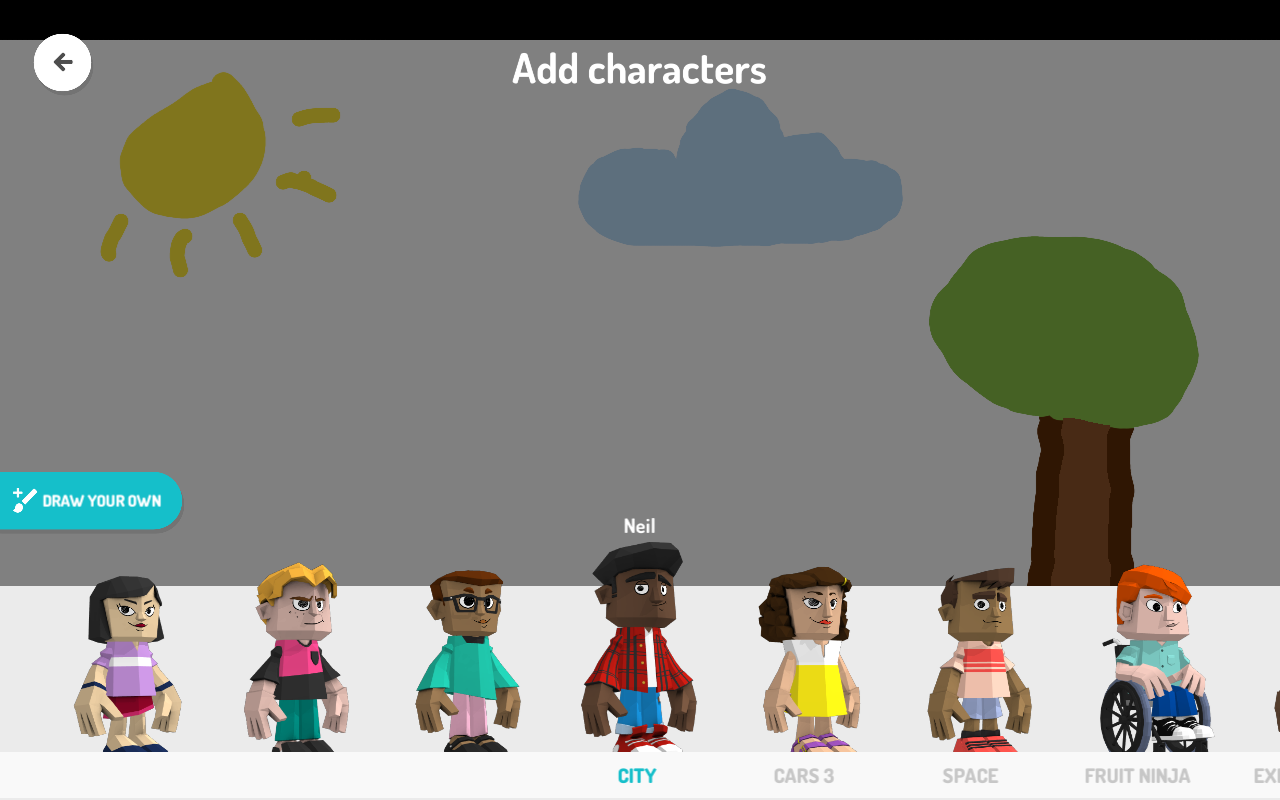 Voit myös piirtää hahmon itse
Kohtauksen hahmojen muokkaus
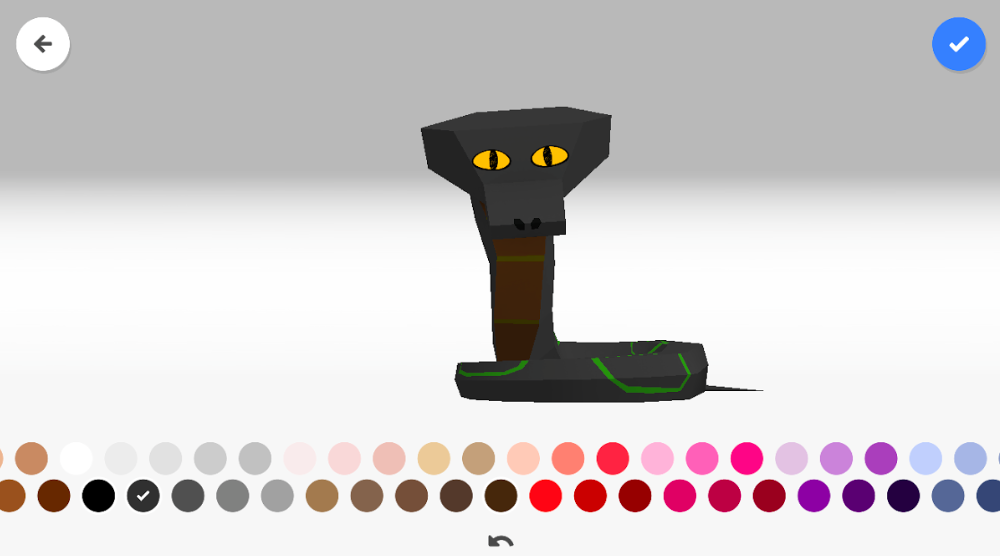 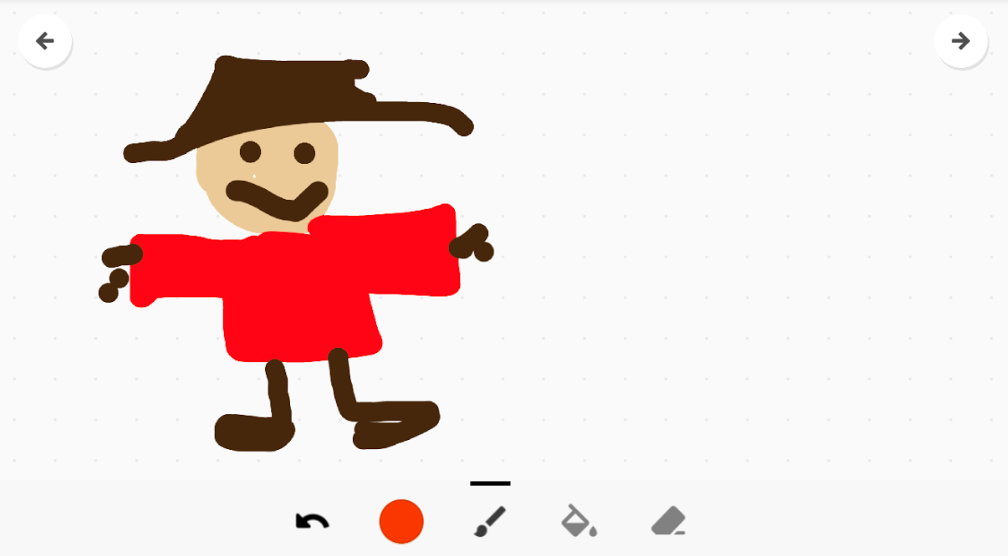 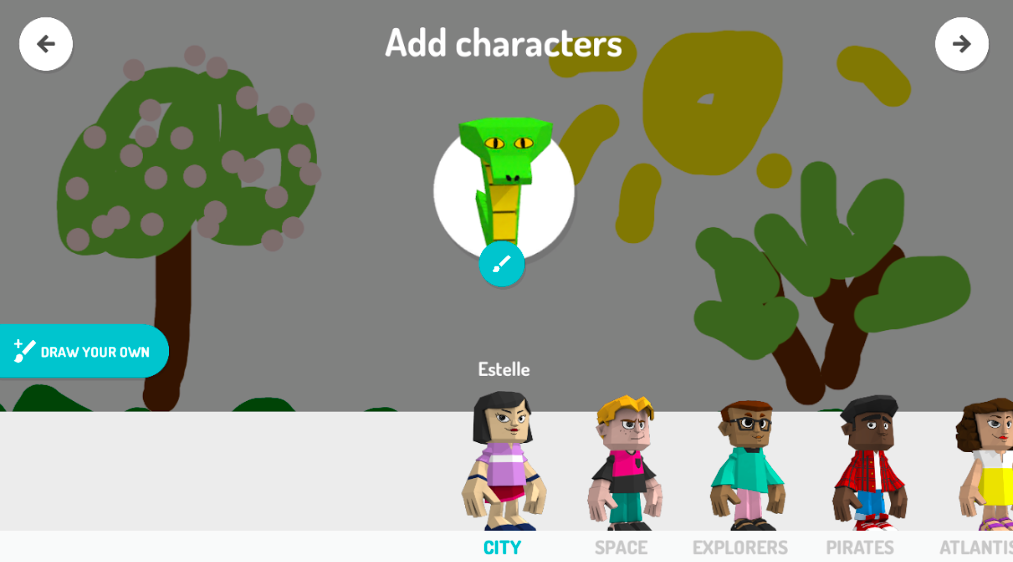 Värien muokkaus
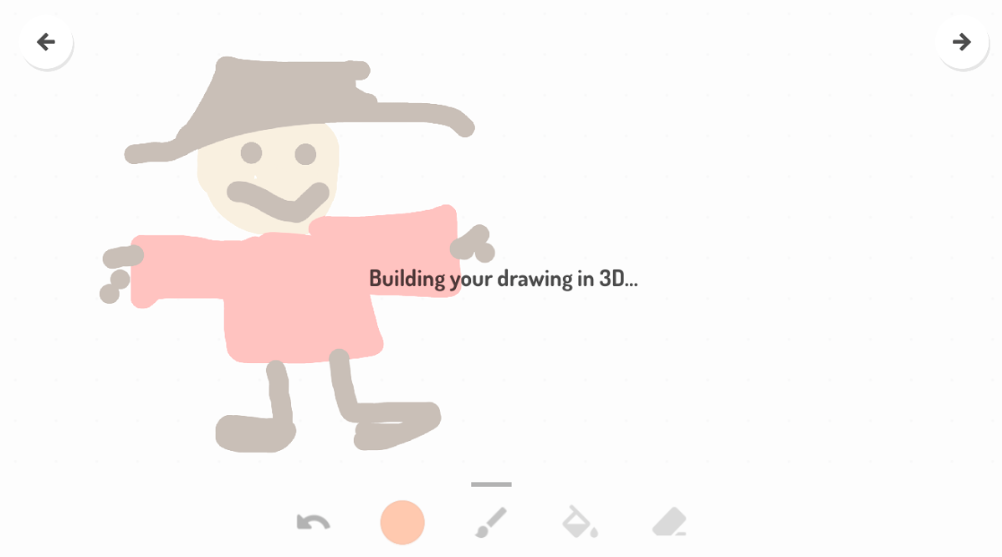 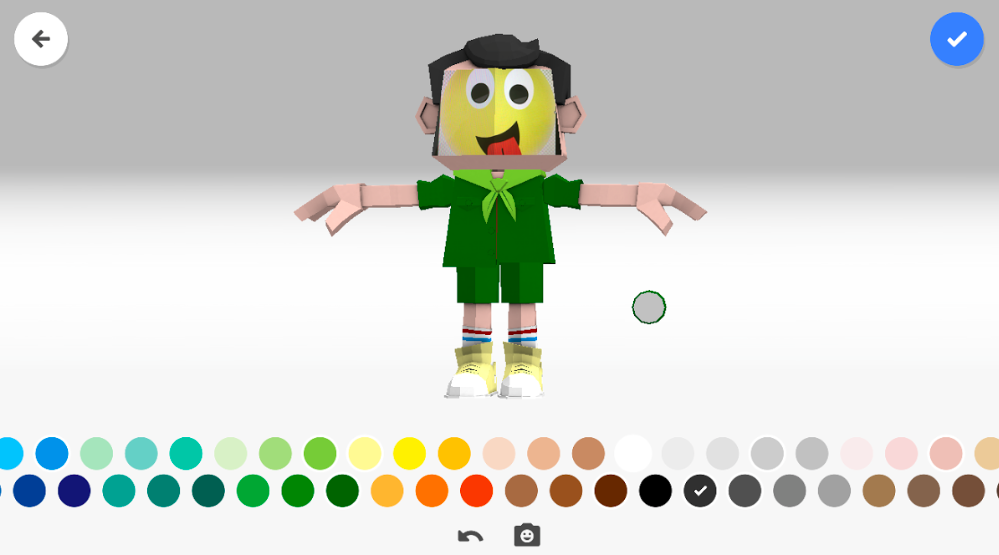 Syvyyden säätö
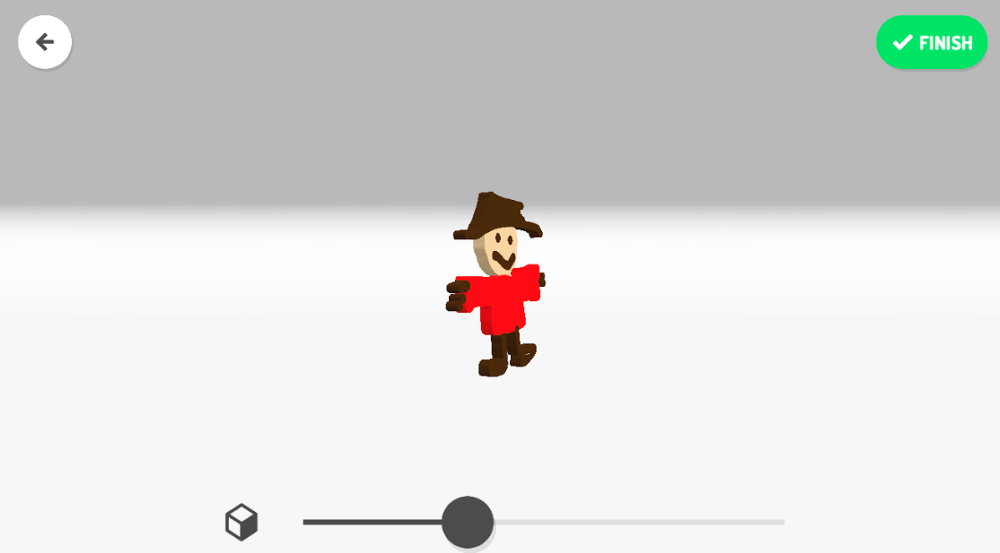 Valokuva hahmon kasvoiksi
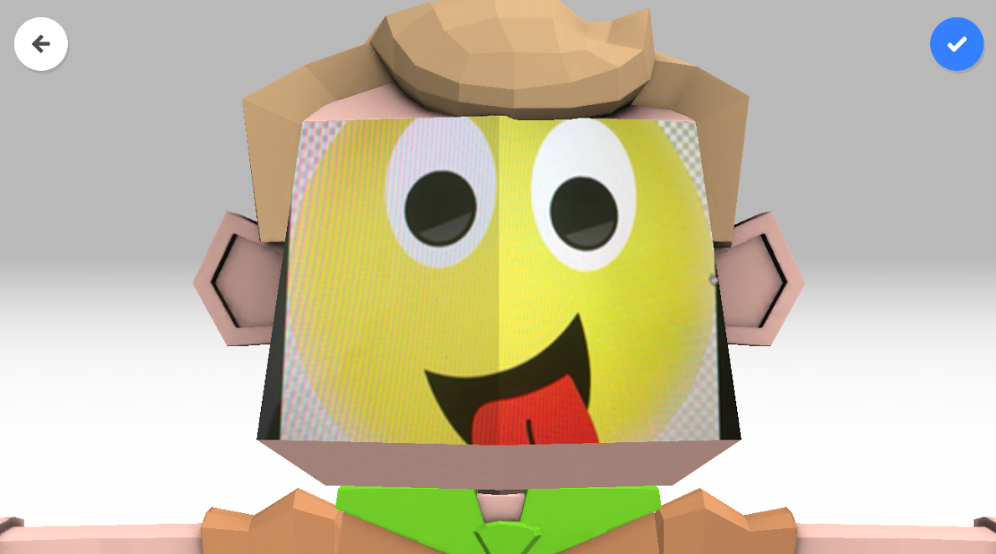 Tarinankerronnan aloitus
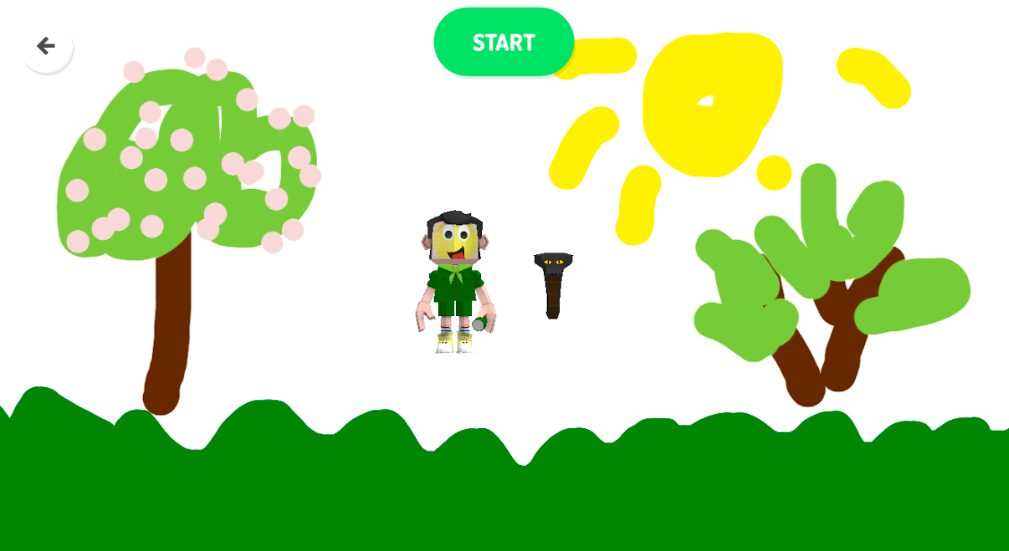 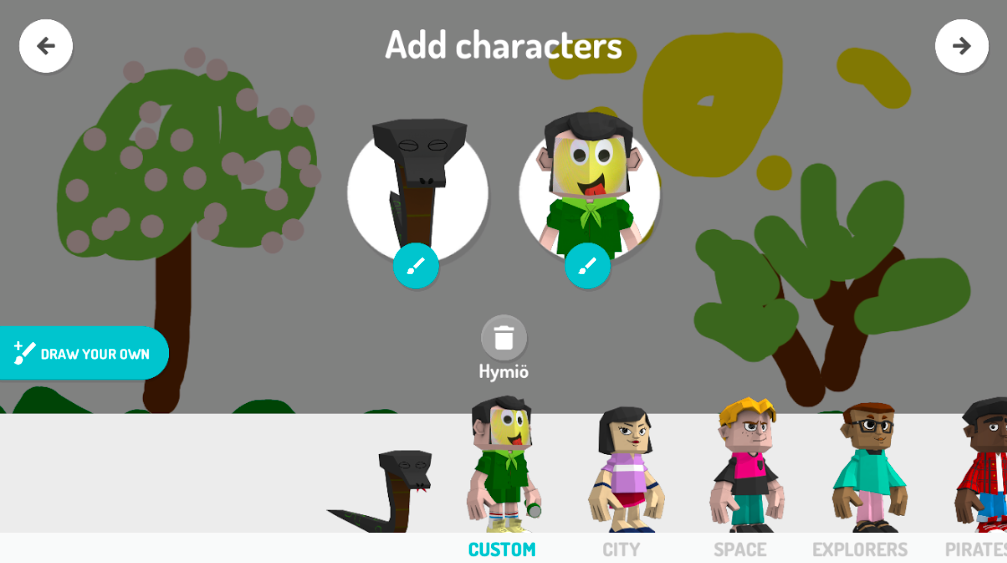 Sijoita aluksi hahmot haluamiisi kohtiin (nurkkaan sijoitettuna ovat aluksi piilossa)
Tarinankerronta (kohtaus kerrallaan)
Liikuta hahmoja ja nauhoita ääni. Kun kohtaus on valmis, lopeta tallennus.
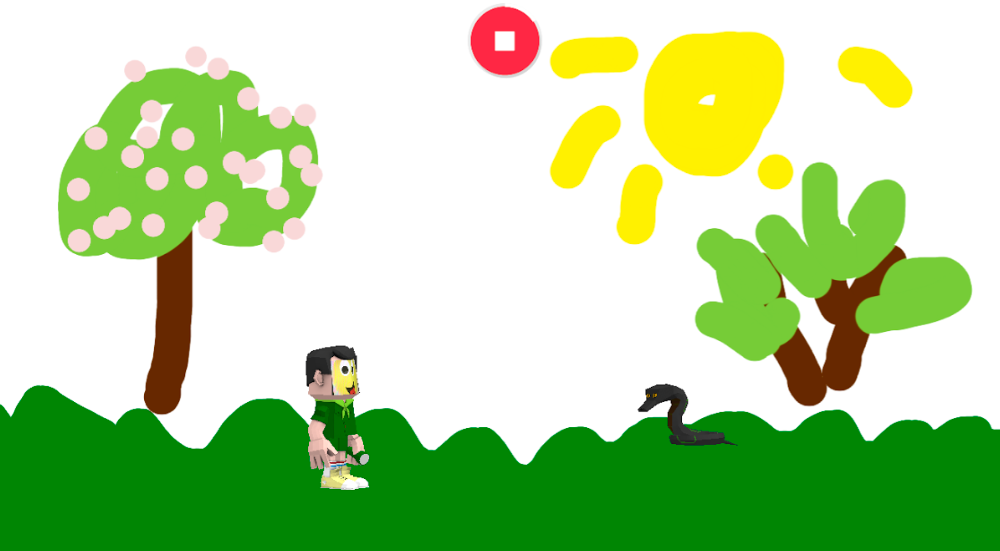 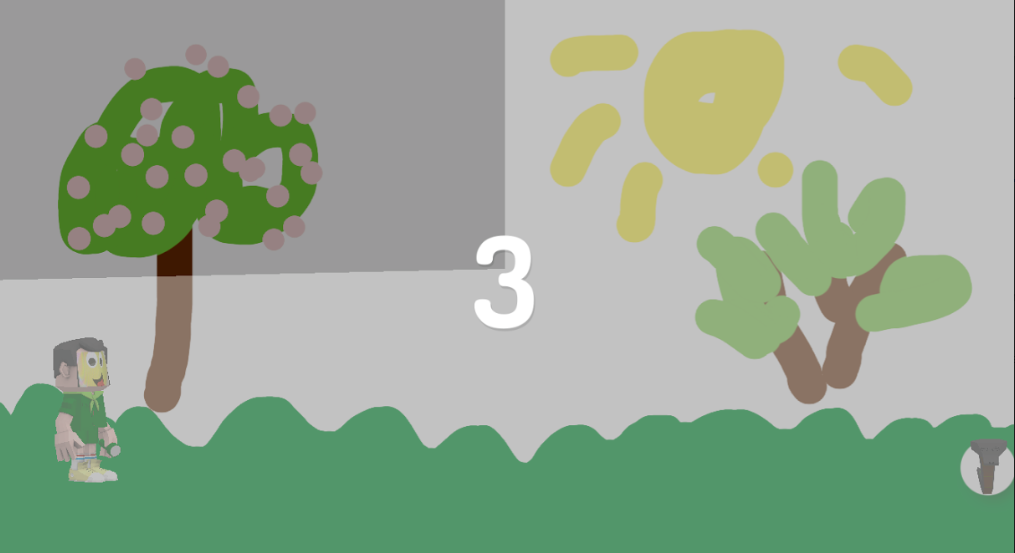 Tarinan äänimaiseman viimeistely
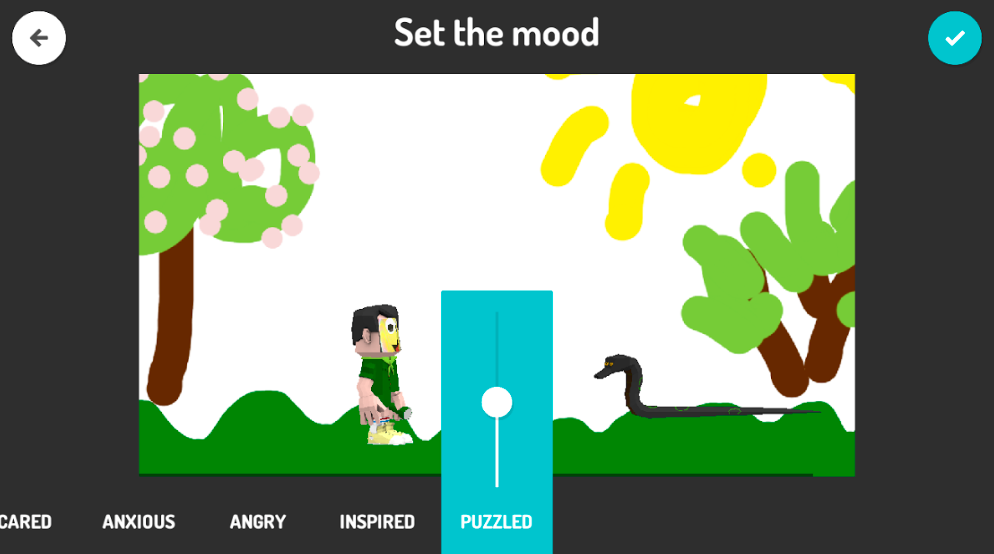 Tarinan tallennus
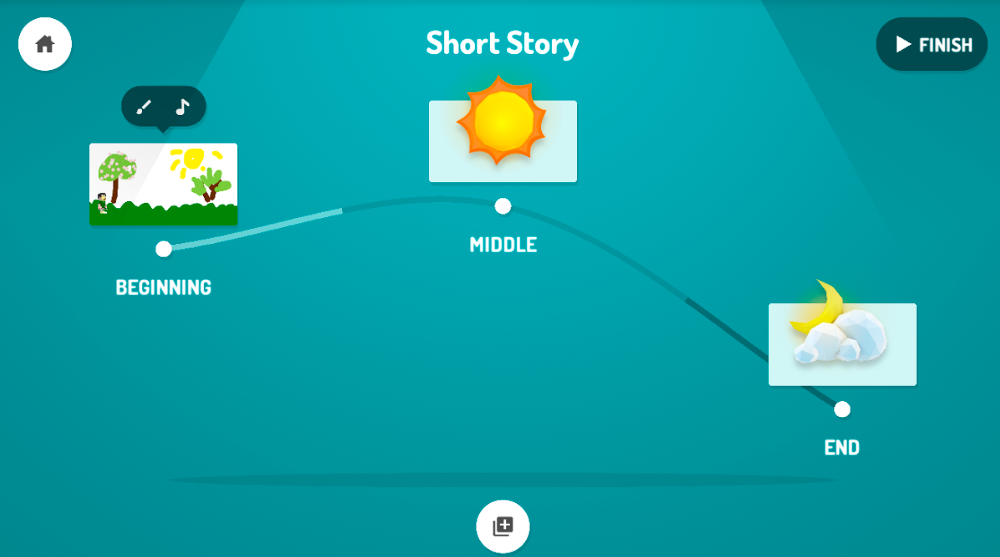 Valitse tämä, kun kaikki kohtaukset ovat valmiina
Tee vastaavalla tavalla loput kohtaukset
Tallennus sovellukseen ja tabletin mediakansioon
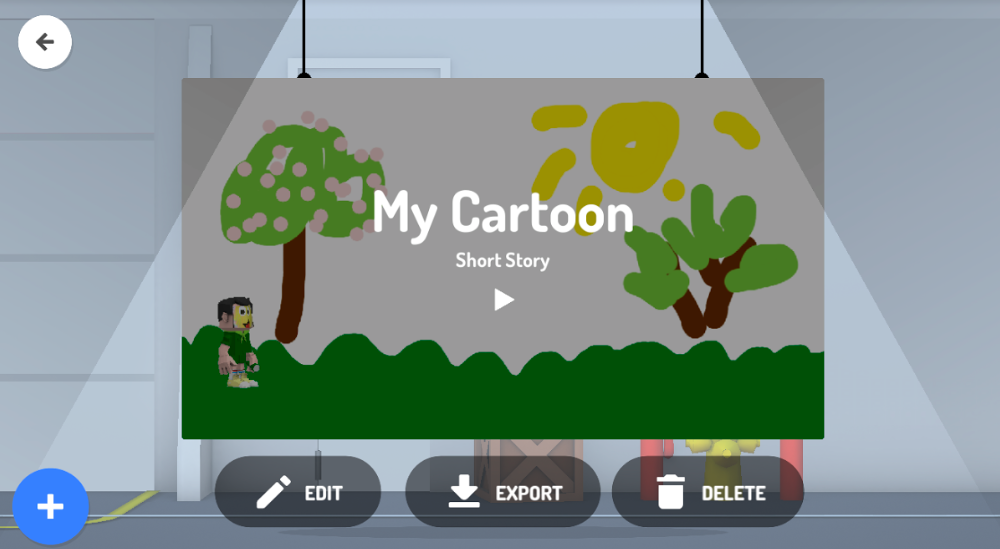 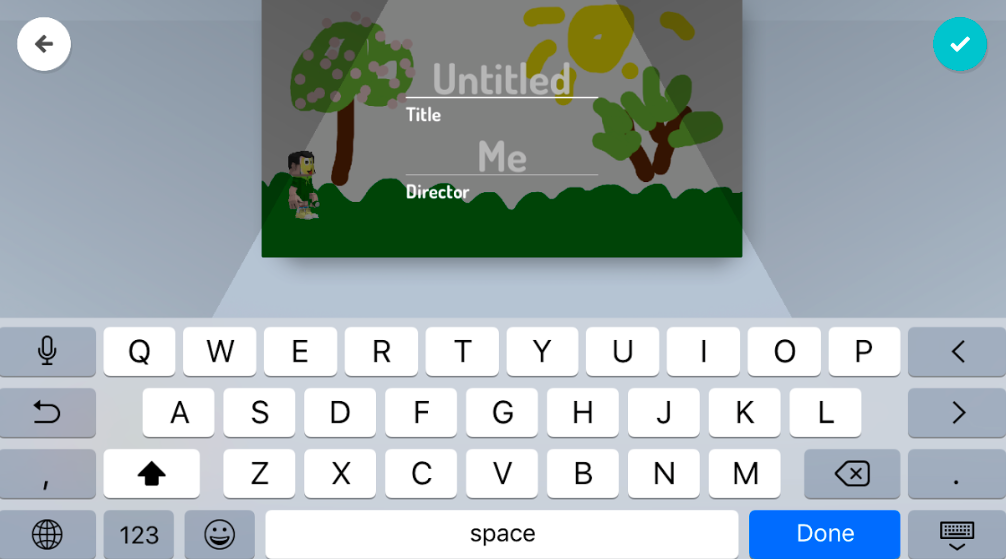